Atrial Fibrillation
Sadeen Ajarma
Tasneem Alhesa
Introduction
Atrial fibrillation (A-fib) is an irregular and often very rapid heart rhythm. It is the most common cardiac arrhythmia, and can lead to blood clots in the heart, increase the risk of stroke, heart failure and other heart-related complications.
During atrial fibrillation, the heart's atria beat irregularly— out of sync with lower ventricles of the heart.
General Characteristics
Multiple foci of electricity in the atria mainly around pulmonary vein, fire continuously in a chaotic pattern, causing a totally irregular, rapid ventricular rate.
Instead of intermittently contracting, the atria quiver continuously. 
Atrial rate is over 400 bpm, but most impulses are blocked at the AV node so ventricular rate ranges between 75 and 175.
Patients with AFib and underlying heart disease are at a markedly increased risk for adverse events, such as thromboembolism.
Causes
Hypertension (the most common)
Heart failure
Myocardial infarction
Thyrotoxicosis
Alcohol-related heart disease
Mitral valve disease
Infection: respiratory,urinary
Following surgery, especially cardiothoracic surgery
Classification
Atrial fibrillation can be classified into: 
First episode: only one diagnosed episode.
Paroxysmal: more than 2 episodes, self terminating, each lasts less than 7 days (most last <24 hours) .
Persistent: more than 2 episodes, each lasts more than 7 days and less than 1 year.
Long standing persistent: lasts at least 12months
Permanent: continuous, it doesn’t end.
Clinical Features
Fatigue and exertional dyspnea 
Palpitations, dizziness, angina, or syncope may be seen 
An irregularly irregular pulse 
Blood stasis (secondary to ineffective contraction) leads to formation of thrombi (often in the left atrial appendage), which can embolize to the brain, causing ischemic stroke
Some patients have no symptoms, a condition referred to as asymptomatic or "silent" AF.
Complication of long-standing AFib
Acute left heart failure → pulmonary edema
Thromboembolic events: stroke/TIA, renal infarct, splenic infarct, intestinal ischemia, acute limb ischemia
Life-threatening ventricular tachycardia
Diagnosis of patients with AF
History and physical examination: identifies severity of symptoms with AF, as well as the clinical type (paroxysmal, persistent, first episode); also allows assessment of frequency and duration of AF, as well as identification of precipitating factors and presence of underlying heart or lung disease. 
ECG: verifies the rhythm and identifies prior MI
Chest x-ray: allows evaluation of lung parenchyma and identifies coexisting lung disease
Echocardiogram
Thyroid function tests: exclude hyperthyroidism as a cause of AF
ECG Findings
Irregularly irregular rhythm:
Irregular RR intervals and 
excessively rapid series of tiny,
erratic spikes on ECG with a 
wavy baseline (F wave) 
and no identifiable P waves
Treatment
1. Acute AFib in a hemodynamically unstable patient: Immediate electrical cardioversion to sinus rhythm 
2. Acute AFib in a hemodynamically stable patient 
a. Rate control:
 Target heart rate is <110 bpm. β-Blockers are preferred agent, but are contraindicated in COPD and asthma. CCBs (such as diltiazem) are an alternative if patient does not have HFrEF. Third choice of drug is digoxin.
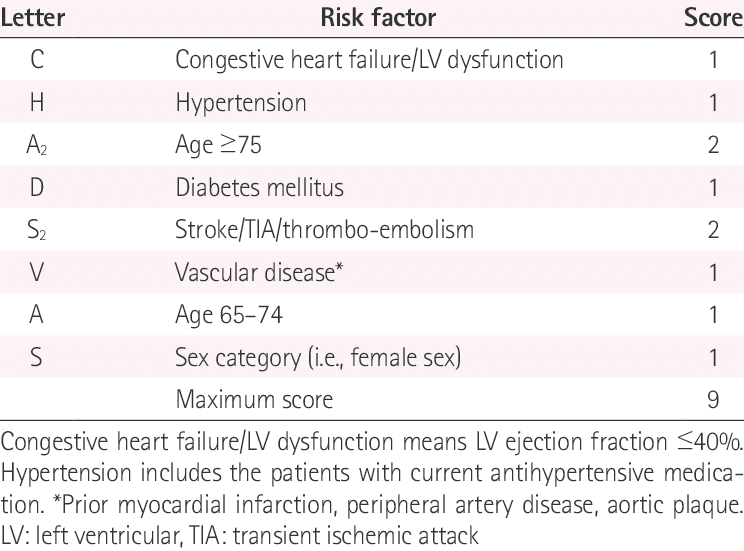 b. Anticoagulation to prevent cardioembolic cerebrovascular accident (CVA). CHA2DS2-VASc is a scoring calculator used to estimate annual stroke risk in a patient with AFib or atrial flutter. The higher the score, the higher the annual stroke risk. For patients with CHADSVASC score >1, anticoagulation is generally indicated unless high bleeding risk. 
Choices of anticoagulants are:
1. Warfarin
2. Direct oral anticoagulants (DOACs) can be used. DOACs approved for AFib include factor Xa inhibitors (apixaban, rivaroxaban, edoxaban) and direct thrombin inhibitors (dabigatran). These agents do not require lab monitoring. 
An INR of 2 to 3 is the anticoagulation goal range for warfarin. Acute warfarin-associated bleeding can be reversed with fresh frozen plasma (FFP).
c. Rhythm control (cardioversion) 
Candidates for cardioversion include those who are hemodynamically unstable, those who are symptomatic, and those who are having their first ever case of AFib. 
If rhythm control is selected as a treatment strategy, electrical cardioversion is preferred over pharmacologic cardioversion. If AFib present for >48 hours (or unknown period of time), risk of embolization during cardioversion is significant. Anticoagulate patients for 3 weeks before and at least 4 weeks after cardioversion. 
To avoid waiting 3 weeks for anticoagulation, obtain a transesophageal echocardiogram (TEE) to image the left atrium (LA). If no thrombus is present, start IV heparin and perform cardioversion within 24 hours. Patients still require 4 weeks of anticoagulation after cardioversion.
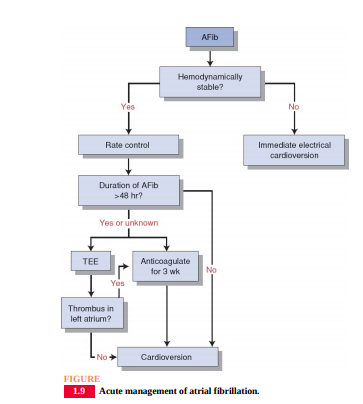 THANK YOU!